WEBINAR TITLE
Date here
OPENING SLIDE WITHOUT SPEAKER INFORMATION
Choose one slide (1, 2 or 3)
depending on how many speakers

{This is the opening slide: feel free to include the FAWG name (if applicable) and date…remove this red info prior to submitting}
Presented by the MAPS
FAWG NAME HERE
OPENING SLIDE WITH 1 SPEAKER

Choose one slide (1, 2 or 3)
depending on how many speakers

{This is the opening slide: feel free to include the FAWG name (if applicable) and date…remove this red info prior to submitting}
OPENING SLIDE WITH 3 SPEAKERS

Choose one slide (1, 2 or 3)
depending on how many speakers

{This is the opening slide: feel free to include the FAWG name (if applicable) and date…remove this red info prior to submitting}
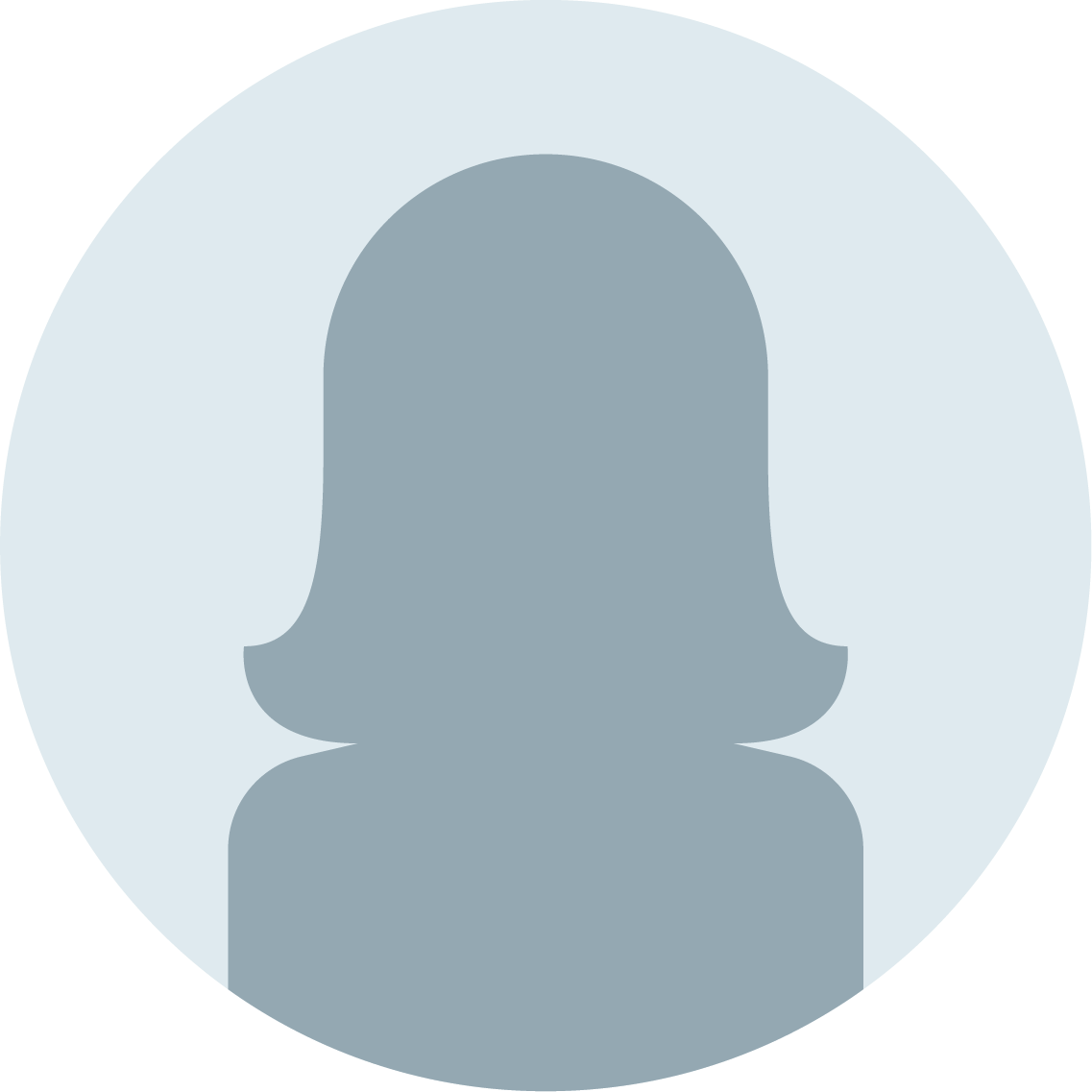 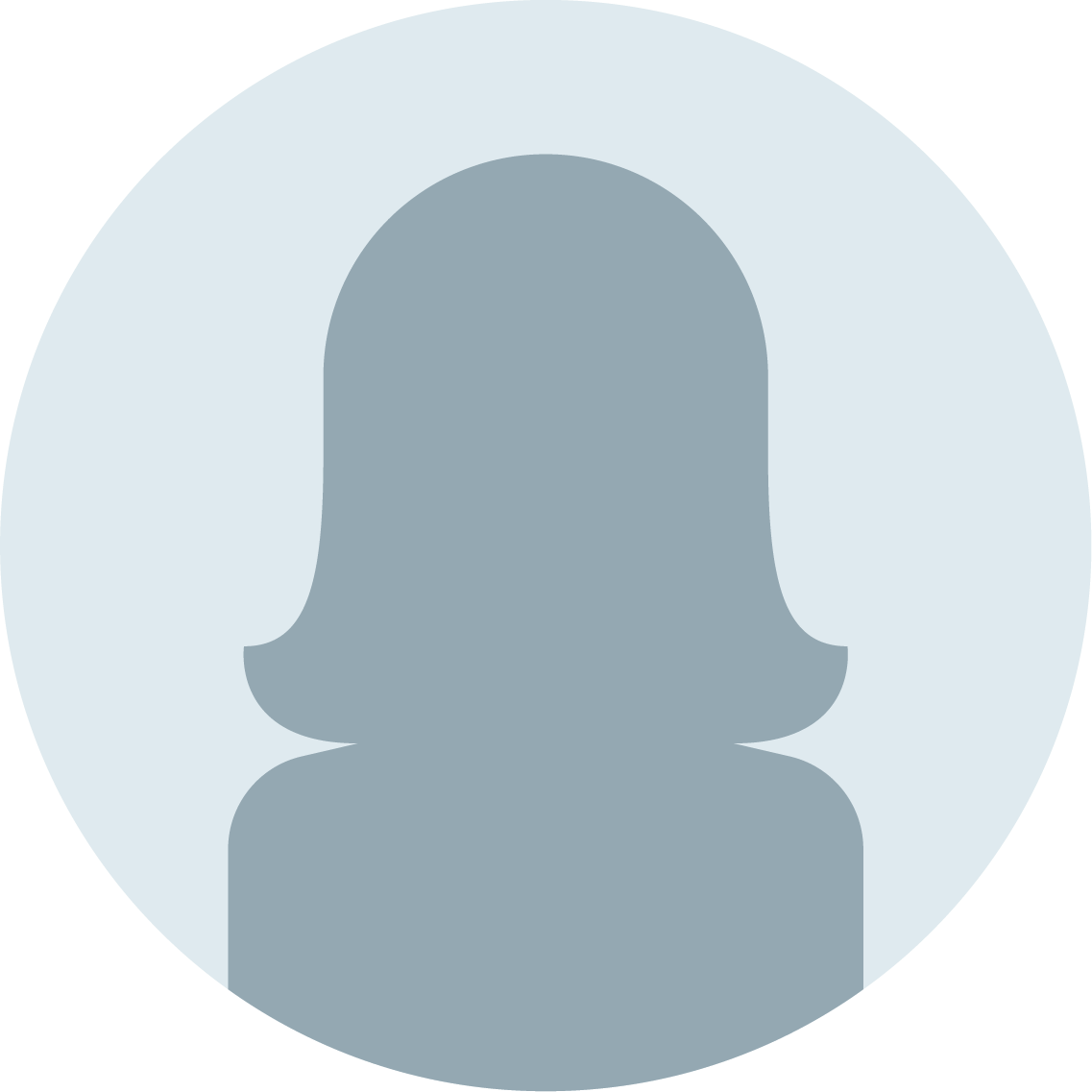 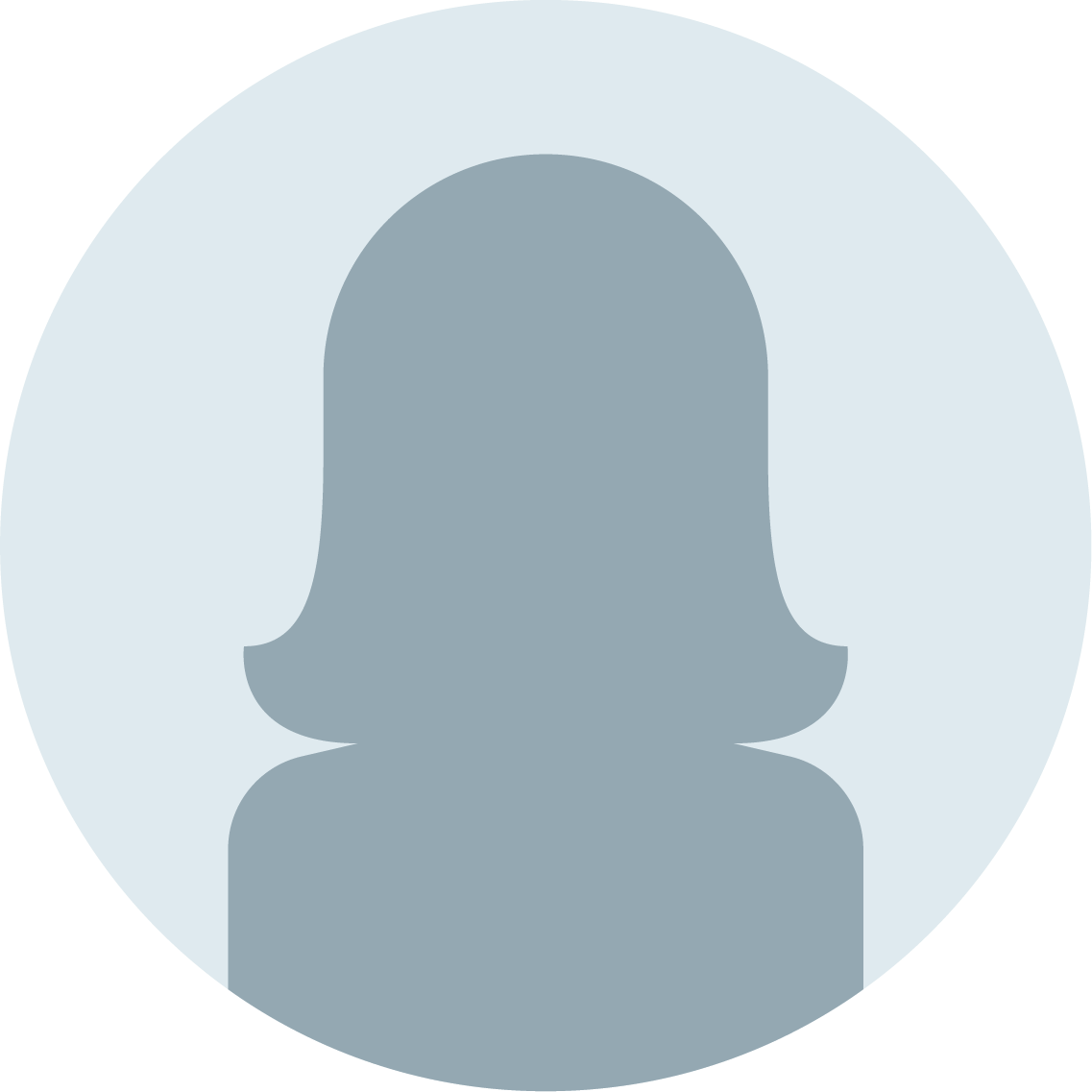 MODERATOR
NAME
MODERATOR
NAME
MODERATOR
NAME
Speaker Title
Speaker Company
Speaker Country
Speaker Title
Speaker Company
Speaker Country
Speaker Title
Speaker Company
Speaker Country
Conflicts of Interestand Disclosures
MAPS is committed to ensuring full disclosure of potential Conflicts of Interest (COI) by session presenters/developers. While a presenter COI is not prohibited nor necessarily harmful to the learner, it is important that this be shared with the learner so the learner may make an informed decision regarding material presented. A COI includes any transaction or relationship which presents, or may present, a conflict between a presenter/developer's - or his/her spouse/life partner’s - personal, business or other interests. 
The following faculty and planning members do disclose financial relationships - (list last names here)
Educational Objectives
This session will provide a learning opportunity for our audience by:
Objective 1
Objective 2
Objective 3
MAPS Resources onthe Topic
WEBINARS
Title
PODCASTS
Title
ELEVATE ARTICLES
Title
WHITE PAPERS
Title
Optional List… remove this red info prior to submitting}
eLEARNING MODULE
Title
Section Title
{The section delineation slides are an option: you may choose to format it differently, such as including the speaker info… remove this red info prior to submitting}
See additional Master Slides for various slide text/image orientations should they be needed
- this is one example

remove this red info prior to submitting}